Лекція 5
Основи токсикології
Отрути мікробного походження


Загальна	характеристика	і	класифікація	отрут	мікробного походження.
Порівняльна характеристика екзо- та ендотоксинів мікроорганізмів
Анатоксини.
Екзотоксини. Визначення, особливості будови.
Особливості правцю та його токсин (збудник, джерела інфекції, шляхи і спосіб передачі, будова токсину, токсичність, лікування правцю).
Особливості дифтерії та її токсин (збудник, симптоми захворювання, будова токсину, профілактика).
Холерний токсин (будова, особливості дії, застосування).
Стафілококові ентеротоксини (класифікація, особливості будови, діагностика, профілактика).
Ботулотоксин (Класифікація, будова, токсичність).
Ендотоксини: визначення.
Шигелотоксин (особливості будови, профілактика).
Загальна характеристика і класифікація отрут мікробного походження.

Розрізняють три групи мікробних токсинів:
екзотоксини, які виділяються у середовище в процесі життєдіяльності мікроба;
ендотоксини, які виділяються у середовище після загибелі мікробів;
мезотоксини, що являють собою токсичні речовини, які не міцно зв’язані зі стромою мікробної клітини і можуть частково проникати у середовище культивування з живих мікробів.
В залежності від характеру відповідної реакції організму мікробні токсини можуть бути специфічними, коли вони вибірково діють на певні клітини та тканини організму, що проявляється конкретним інфекційним захворюванням, та неспецифічними, попадання яких в організм викликає патологічні реакції.
Біохіміки в залежності від природи токсинів та хімічних властивостей поділяють їх на групу простих та складних білків (протеотоксини), групу із стероїдною конфігурацією (афлатоксини) та групу полісахаридних комплексів, токсичну активність яких визначає ліпідний комплекс (ліпід А).
За механізмом дії основні бактеріальні білкові токсини поділяють на мембранотоксини, цитотоксини, функціональні блокатори та ексфоліативні еритрогеніни.
В свою чергу, мембранотоксини поділяються на групи лейкоцидинів, токсинів з фосфатидазною активністю та гемолізини. Гемолізини поділяються на підгрупи, як О2-лабільні, О2-стабільні.
Цитотоксини поділяються на такі три групи: антиелонгатори, дермонекротизини та цитотоксини з ентеротропною активністю.
Функціональні блокатори поділяються на три групи: ентеротоксини з підгрупами термостабільних та термолабільних ентеротоксинів.
Порівняльна	характеристика 	екзо-	та	ендотоксинів мікроорганізмів
Незважаючи на те, що токсини різних мікробів вивчаються вже більше ста років, знання щодо структури токсинів та механізмів їх дії постійно оновлюються, сприяючи вдосконаленню біотехнологічних процесів отримання імунологічних препаратів. Більшість бактеріальних екзотоксинів мають А-В структуру, тобто складаються з двох компонентів – В-субодиниці, яка бере участь у зв’язуванні токсину з рецептором на поверхні клітини господаря і відповідає за транспортування токсину усередину клітини, та А- субодиниці, яка проявляє токсичну (ензиматичну) активність у клітині господаря.
Анатоксини. Анатоксини – фільтрати бульйонних культур токсигенних мікроорганізмів, що втратили завдяки спеціальній обробці токсичність, але зберегли в значній мірі антигенні та імуногенні властивості вихідних токсинів. На цей час у вакцинопрофілактиці широко застосовуються правцевий та дифтерійний анатоксини, які отримують знешкодженням відповідних токсинів за допомогою формаліну й тепла.
Відомо, що формальдегід є агентом, який сприяє утворенню міжмолекулярних перехресних зв’язків, що здатні інактивувати, стабілізувати чи іммобілізувати білкові молекули. На першій стадії інактивації формальдегід взаємодіє з аміногрупами N-термінальних кінців амінокислотних залишків і боковими ланцюгами залишків аргініну, цистеїну, гістидину та лізину бактеріальних токсинів, але не формує міжмолекулярних перехресних зв’язків між двома первинними аміногрупами. У залежності від послідовності амінокислотних залишків пептиди після обробки формаліном піддаються різноманітним хімічним модифікаціям: утворенню метилоамінних груп, основ Шіффу та метиленових містків.
Найбільш важлива модифікація протеїнів (пептидів), індукована формаліном, – формування стабільних метиленових містків (другий етап інактивації), які утворюються при взаємодії метилоамінних груп з активними радикалами амінокислот, що мають в своїй структурі амідні, гуанідінові, індольні, фенольні та мідазольні групи (тирозин, аргінін, гістидин, триптофан). Таким чином, знешкодження бактеріальних токсинів формаліном за   певних умов   призводить   до   порушення   просторової конфігурації токсичного білку за рахунок виникнення зшивок між окремими ділянками поліпептидного ланцюга токсину, або між його окремими субодиницями, що перешкоджає розпаду молекули токсину на два фрагмента та визволенню патогенного фрагменту А. Тобто, інактивація (знешкодження) бактеріальних токсинів досягається шляхом модифікації їх структури, яка відбувається завдяки зміні функцій окремих частин токсичного білку.
На сьогоднішній час анатоксини отримують шляхом додавання 0,3 -0,8 відсотків формаліну (з перерахунку вмісту 40% формальдегіду) до фільтратів культур токсигенних мікробів. Але, більша частина формаліну зв’язується з білками поживних середовищ і тільки незначна його кількість вступає в реакцію з токсином. Тому повнота знешкодження токсину залежить як від кількості формаліну який додають, так і від кількості азотистих речовин у бактеріальних фільтратах.
Анатоксини містять різні баластні білки та інші антигенні речовини (залишки поживних середовищ, продукти метаболізму мікрорганізмів). Ці баластні речовини часто є повноцінними антигенами та можуть викликати при імунізації утворення неспецифічних по відношенню до антигену вакцини антитіл, посилювати реактогенність препаратів та їх сенсибілізуючі властивості. Для зниження реактогенності і сенсибілізації бактеріальні токсини (анатоксини) очищують за допомогою хімічних (осадження солями, органічними розчинниками), фізико-хімічних (обробка сорбентами, електродекантація, іонообмінна хроматографія, тощо) і фізичних (ультрафільтрація, гель-фільтрація) методів. Але очищенні анатоксини мають слабо недостатню імунологічну ефективність. У зв’язку з цим до них додають речовини (мінеральні сорбенти), які мають виражену ад'ювантну дію.
Отримані бактеріальні анатоксини перевіряють на безпечність (токсичність), специфічну активність (антигенні та імуногенні властивості) та стерильність
Екзотоксини. Визначення, особливості будови.
Екзотоксини – це білки, вони термолабільні, продукуються, як правило, грам-позитивними бактеріями, їм притаманна специфічність дії, сильні антигени, при спеціальній обробці переходять у анатоксини.
Токсини бактерій являють собою або окремі білки, або олігомерні білкові комплекси, організовані в А-В-структури. Така структура молекули токсину передбачає наявність двохкомпонентів: А – і В-субодиниць, тому їх ще називають бінарними. А-субодиниця має ензиматичну (токсичну) активність в клітині. В-субодиниця доставляє А-субодиницю в клітину- мішень. В-субодиниця складається з двох функціональних доменів: рецептор-пов'язуючого домену, що визначає тропізм молекули токсину до певних клітин; і транслокаційного домену, що доставляє А-субодиницю через ліпідний шар, або на плазматичну мембрану або в ендосому клітини-мішені. Структура В-доменів тісно пов'язана зі структурою рецепторів- мішеней, з якими взаємодіє токсин. А-субодиниці більш консервативні, ніж В-субодиниці, особливо в ділянках, критичних для прояву їх ферментативної активності.
Рис. 1. Схематична структура бактеріальних токсинів.
Дифтерійний токсин являє собою поліпептидний ланцюг з 535 амінокислот і складається з ензиматичного домену А (амінокислотні послідовності 1-193) і зв'язує домен B (амінокислотні послідовності 482-535). Транслокаційний або трансмембранний домен Т розташований між ними. Токсин Pseudomonas являє собою окремий білковий ланцюг з 613 амінокислот, що включає три функціональних домену. Домени Ia (амінокислотні послідовності 1-252) і Ib (амінокислотні послідовності 365-399) являють собою зв'язуючий домен; домен II (амінокислотні послідовності 253-364) – транслокаційний домен; домен III (амінокислотні послідовності 400-613) включає АДФ- рибозний фермент (ADP ribosylating enzyme), що викликає загибель клітини шляхом інактивації в цитозолі фактора елонгації 2 (EF2). Домен Ib відділений від доменів II і III.
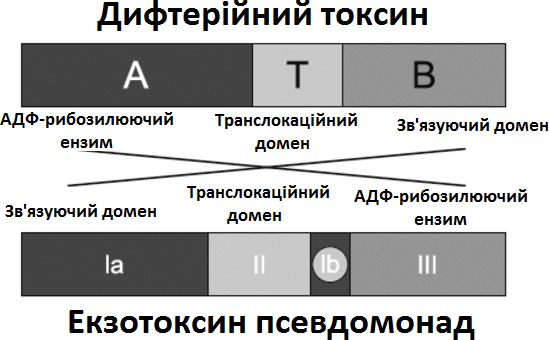 Наявність А- і В-субодиниць (доменів) у структурах молекул переважної більшості білкових токсинів бактерій свідчить про те, що вони, як правило, є великими функціональними білковими агрегатами. Еволюційне утворення таких агрегатів можливе шляхом об'єднання двох або більше білків в результаті як нековалентних взаємодій (токсин сибірської виразки містить і інші токсини), так і шляхом утворення ковалентного зв'язку між ними (ботулінічний і правцевий токсин). Важкі ланцюги ботулінічного і правцевого токсинів містять два домени, що необхідні для транслокації токсину; і домен, що необхідний для зв'язування з клітиною. Білки такого типу утворюються злиттям відповідних генів в один ген, що кодує великий поліпептидний ланцюг.
Для бактеріальних токсинів характерна схожість їх субодиниць на молекулярному і макромолекулярному рівнях. Бактеріальні токсини, інтерферони, бактеріоцини і гормони виявляють подібність у відношенні цілого ряду важливих властивостей:
синтезуються одним типом клітин, у той час як впливають на інші типи клітин;
діють на клітини в надзвичайно низькій концентрації (10-11 -10 -14 М);
володіють подібною молекулярною організацією: тобто складаються як мінімум з двох функціонально і структурно різних білків (доменів) – ензиматичного і рецепторного;
мають подібні ланки молекулярного механізму дії (зв'язування з рецепторами, активація, транслокація всередину клітини і модифікація клітинних мішеней);
виявляють подібну кінетику біологічного ефекту – одноударний ефект;
всі ці речовини токсичні.
Екзотоксин нестійкий, руйнується під впливом нагрівання, сонячного світла, травних ферментів, але по силі дії поступається тільки ботулотоксину.
Особливості правцю та його токсин. Правець гостра інфекційна хвороба, зооноз. Виникає внаслідок проникнення збудника в організм через ушкоджену шкіру або слизові оболонки.
Збудник – рухома паличка, облігатний анаероб Clostridium tetani родини Bacillaceae (рис. 2.), у зовнішньому середовищів присутності кисню перебуває у споровій неактивній формі.
Джерела інфекції : – хворі люди;
тварини, що виділяють правцеву паличку постійно, яка у зовнішньому середовищі перетворюється на спору. У природі існує постійний кругообіг збудника правцю. Грунт є постійним резервуаром збудника. Десятками років зберігає життєздатність у грунті. Він є однією з найсильніших бактеріальнихтоксичнихречовин. Хвора на правець людина не створює епідемічної небезпеки для оточуючих. Інкубація: від 4 до 21 доби, в середньому до 10-14 днів. Чим менш строк інкубації, тим важче форма захворювання. Токсином уражається ЦНС, що супроводжується тонічним напруженням скелетних м’язів з періодичними генералізованими судомами.
Передається через грунт.
Шляхи передачі: – поранення (бойові, виробничі, побутові).
опіки.
обмороження.
травмована поверхня матки (післяпологовий чи після абортний правець).
операційні	рани,	які	можуть	бути	інфіковані	хірургічним інструментом, перев'язувальним чи шовним матеріалом, руками.
при	інфікуванні	пуповини	можливий	розвиток	правця	у новонароджених.
Спосіб передачі. Правець − неконтагіозна інфекція. Передача збудника від хворого здоровій людині є неможливою. Механізм зараження рановий. Через пошкодження шкіри або слизових оболонок.
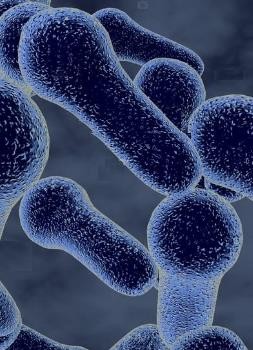 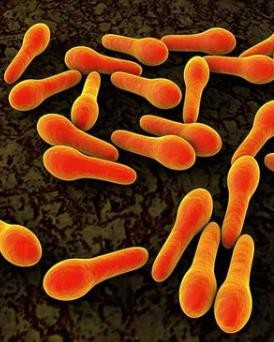 Рис. 2. Зовнішній вигляд Clostridium tetani
Спори збудника дуже стійкі, у ґрунті зберігаються протягом кількох десятиліть. Витримують кип’ятіння протягом 1 години, під дією текучої пари
через 5 хв, в розчині сулеми (1:1000) – через 3 год. Від дезинфікуючих розчинів спори збудника гинуть протягом 6-12 годин. Після перенесеної хвороби імунітет не виробляється, тому що доза токсину недостатня для утворення антитіл. Зараження правцем можливе тільки при порушенні цілості шкіри або слизистих оболонок. Паличка правця, що потрапила в рану, зазвичай залишається в місці проникнення і часто далі за лімфатичні щілини не розповсюджується.
Летальна доза токсину менша, ніж імунна. Імунітет, одержаний після щеплення ефективно захищає людину протягом 10 років.
Летальна доза тетаноспазміну для людини – 2,5 нг/кг ваги.
Для людей смертельна одноразова доза тетанотоксину складає 0,2-0,3 мг
Головний	шлях	розповсюдження	токсинів	–	периневральні	і ендоневральні лімфатичні простори рухових нервів, по яких токсин рухається із током лімфи від місця проникнення збудника до рухових клітин спинного і продовгуватого мозку. Крім того, токсин може розповсюджуватися через кров (гематогенний шлях), і міжтканинні проміжки в нерві.
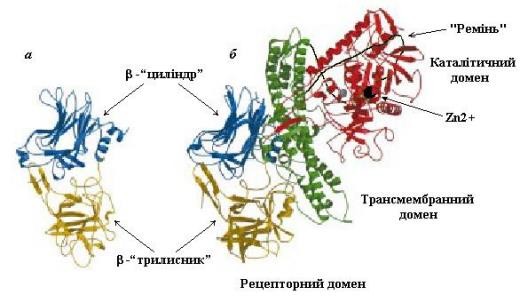 Рис. 3. Структура нейротоксинів клостридій (Тетанотоксин – TeTx, TeNT).
а – рецепторний домен нейротоксину правця C. tetani; б – ботулінічний нейротоксин C. Botulinum.
Правцевий екзотоксин складається з двох компонентів: тетаноспазміну (впливає на нервову систему викликаючи тонічні скорочення скелетної мускулатури) та тетанолізину (викликає лізис еритроцитів). Основним компонентом зазначеного токсину є тетаноспазмін (відноситься до цинкметалопротеаз), який має більш складну молекулу. Тетаноспазмін сам по собі не спричиняє судоми, однак, зв′язуючись із нервовою тканиною, блокує гальмівні впливи вставних нейронів полісинактичних рефлекторних дуг. Таким чином, він інгібує всі види гальмівної регуляції, блокує диференційну функцію центральних нейронів. Синтезується у вигляді неактивних поліпептидів з молекулярною вагою 150-160 кДа (кілодальтон), які при лізисі бактеріальної клітини звільнюються та активуються завдяки протеолітичному розщепленню відкритої частини петлі в структурі молекули. Кожна активна молекула тетаноспазміну складається з важкого (100-105 кДа) та легкого (50-55 кДа) ланцюгів, зв’язаних між собою дисульфідним містком. Важкі ланцюги мають два домени – для транслокації токсину (N-термінальна послідовність) і для зв’язування з мішенню (С- термінальна послідовність). Легкі ланцюги мають цинк-зв’язуючий центр, який необхідний для цинк-залежної протеази, яка активує молекулу.
Механізм дії пов´язаний із стримуванням звільнення гліцину і γ-аміномасляної кислоти (нейромедіатор) у синапсах (токсин зв’язується з синаптичними білками синатобревіном і целюбревіном), завдяки чому виникає спастичний параліч.
Для лікування – застосовують протиправцеву сироватку, яка нейтралізує токсин, що циркулює в крові, а також протиправцевий імуноглобулін (людський).
Профілактика: основним заходом запобігання захворюванню є активна імунізація, яку проводять планово, починаючи з 2 –х місячного віку. Це вакцини – АКДП, АДП, АДП – М.
Особливості дифтерії та її токсин (diphteria vulnerum) – гостре інфекційне захворювання, спричинене бацилами Лєффлєра. Збудником дифтерії є Corynebacterium diphtheriae роду Corynebacterium. Респіраторна або шкірна форма дифтерії спричиняється токсигенними штамами C. diphtheriae і C. ulcerans, і дуже рідко C. pseudotuberculosis. C. diphtheriae – нерухомі грам-позитивні бактерії, які не утворюють спор та капсули. Крім того, можна виділити чотири біовари C. diphtheriae: gravis, intermedius, mitis та belfanti. Джерелом інфекції при дифтерії є хворі та бактеріоносії.
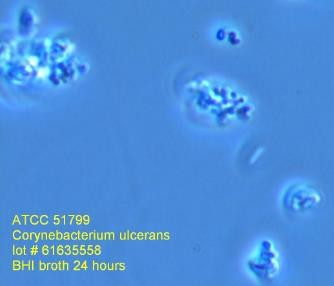 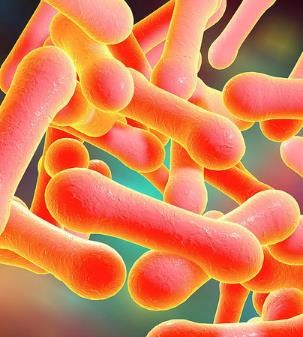 Б)
А)
Рис. 4. Зовнішній вигляд Corynebacterium diphtheriae А) та Corynebacterium ulcerans Б).
Хворий виділяє збудника на протязі всієї хвороби, а також часто продовжує виділяти його в періоді реконвалесценції. Збудник вражає слизові оболонки мигдаликів, носа, гортані, трахеї, статевих органів. З хірургічної точки зору більший інтерес становить інфікування дифтерійною паличкою ран. До дії дифтерійного токсину особливо сприйнятливі серце, нервова система, нирки (можливі паралічі піднебіння, глоткових м'язів, м'язів діафрагми, кінцівок, серця). Токсин, що виділяється в процесі життєдіяльності, викликає в зоні прикріплення пошкодження тканин, підвищує проникність гісто-гематичних бар'єрів, що сприяє утворенню фібрінозних плівок та розвитку значного набряку тканин.
Дифтерійний токсин (ДТ) − кислий глобулярний білок, що складається з одного поліпептидного ланцюга. ДТ − інгібітор синтезу білка,
високотоксичний для людини, морської свинки, кролів, багатьох видів птиці. ДТ синтезується в бактеріальній клітині у вигляді неактивного комплексу, який набуває токсичних властивостей під дією бактеріальніх і тканинних протеолітичних ферментів типу трипсину. Ключовим механізмом колонізації збудником слизових оболонок є адгезія. Ступінь адгезивності C. diphtheriae найбільш висока у хворих маніфестною формою дифтерії.
Токсин являє собою поліпептидний ланцюг (535 амінокислотних залишків) з молекулярною масою 58 358 Да. Молекула ДТ має два дисульфідні зв’язки: між цистеїнами 186-201 та 460-470.
Показано, що кристалічний ДТ має Y-подібну форму і утворюється трьома доменами, які з’єднуються внутрішньодоменними зв’язками:
N-кінцевий, каталітичний С-домен містить 1-193 амінокислотні залишки,
середній, трансмембранний домен – 205-378 амінокислотні залишки,
С-кінцевий, рецепторний R-домен – 386-535 амінокислотні залишки.
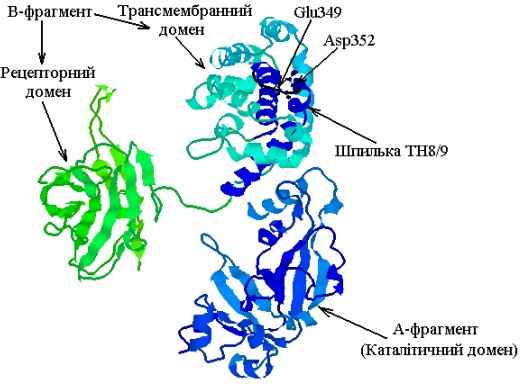 Рис. 5. Просторова структура дифтерійного токсину Corynebacterium diphtheriae.
Перший домен є А-фрагментом токсину, а останні два домени входять до складу В фрагменту. N-кінцевий А-фрагмент складається з 193 амінокислотних залишків, має молекулярну масу 21 164 Да і характеризується високою стійкістю до температури та рН. Фрагмент В є термолабільним, нестійким у водному середовищі білком з молекулярною масою 37 194 Да.
Каталітичний домен ДТ містить послідовність His-Glu-Xaa-Xaa-His, яка здатна зв’язувати іони цинку, і володіє ферментативною активністю цинкової ендопептидази.
Протоксин активується під впливом протеолітичних ферментів і тіолових сполук, що призводить до утворення біфункціональної А-В- структури токсину. Обмежений протеоліз відбувається як під впливом протеаз самого мікроба, так і супутньої мікрофлори, або під впливом протеаз макроорганізму. Відновлення дисульфідних груп у сульфідгідрильні веде до завершення фрагментації ланцюга, але розходження фрагментів що утворились (А і В), відбувається тільки після контакту з рецепторами чутливої клітини. Таким чином, рецептори зв’язують дифтерійний гістотоксин виключно в інтактному станійого молекули.
Фрагмент В взаємодіє зі специфічними гангліозидними рецепторами клітини і бере участь в утворенні транспортного каналу для фрагмента А.
Активований фрагмент А відповідає за токсичність. Потрапивши до цитозолю еукаріотичної клітини він стає недосяжним для дії антитоксичних антитіл, які не здатні проникати крізь мембрану клітини. В уражених клітинах фрагмент А має ферментативну активність. Він відноситься до АДФ (аденозиндифосфат)-рибозілтрансфераз, які переносять АДФ-рибозу, що відщеплюється від НАД+ (нікотинамід динуклеотид) з одночасним звільненням нікотинаміду, на акцепторнібілки-мішені.
Деякі хімічні властивості первинної аміно-групи в молекулі АДФ описано на стор. 13 даного посібника.
Дифтерійний екзотоксин викликає АДФ-рибозилювання чинника елонгації EF-2 (трансферази 2), необхідного для побудови пептидних ланцюгів на рибосомах еукаріотичної клітини. Блокада функціональної активності цього ферменту веде до порушення синтезу білка на стадії елонгації та загибелі клітин у результаті некрозу. Тобто, за механізмом дії дифтерійний токсин (ДТ) відноситься до інгібіторів білкового синтезу.
Мікробіологічна діагностика дифтерії заснована на дослідженні, матеріал для якого береться з осередка ураження. Можливе виявлення екзотоксину в крові хворого за допомогою методів імуноіндикації.
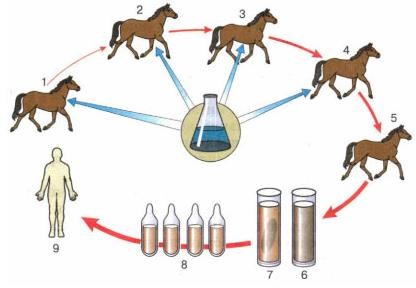 Рис. 7. Виготовлення антидифтерійної сироватки:
1, 2, 3, 4 – багаторазова вакцинація коней (їй вводять дифтерійну отруту – токсин), в її організмі тварини виробляються антитіла проти дифтерійного токсину – антитоксини; 5 – взяття крові з антитоксинами, які знищують дифтерійну отруту;
6, 7 – приготування сироватки крові, що містить антитоксини, вироблені в організмі коня (звільнення від форменних елементів, отримання плазми крові, видалення фібриногену); 8 – ампули з антидифтерійною сироваткою;
9 – введення сироватки здоровій людині для профілактики захворювання або хворому для лікування.
Лікування.
При легкій формі дифтерії вся доза протидифтерійної сироватки (ПДС) уводиться одноразово і становить від 10 000 до 20 000-30 000 МО. Повторне введення сироватки в дозі 10 000-20 000 МО можливе при збереженні через добу симптомів інтоксикації та збереженні чи поширенні нашарувань на мигдаликах. При легкій формі в умовах стаціонару, коли постановка діагнозу дифтерії викликає труднощі, можливе спостереження за хворим протягом 8-24 годин до кінцевого встановлення діагнозу без введення ПДС. При середній формі дифтерії перша доза ПДС становить від 20 000 до 40 000-50 000 МО, через 24 год при необхідності вводиться повторна доза 20 000-30 000 МО. При тяжкій формі дифтерії курсова доза ПДС становить 60-70 000 – 200-250 000 МО. Перша доза має становити 2/3 курсової.
Нетоксичні	похідні	дифтерійного	токсину	(протеїн	CRM197) використовуються в біохімії для дослідження функцій токсину, а в медицині як засоби, що пригнічують пухлинний ріст. Дослідження молекулярних механізмів цитотоксичної та протипухлинної дії ДТ і його похідних можуть виявитися корисними для розробки новітніх протиракових засобів.
Холерний токсин. Мультибілковий токсин, що виробляється холерним вібріоном. Вібріон (вірулентний штам Vibrio cholerae секретує ХТ після потрапляння бактерії в організм людини. Дія ХТ є причиною інтенсивного зневоднення після початку активної фази холерноїі нфекції.
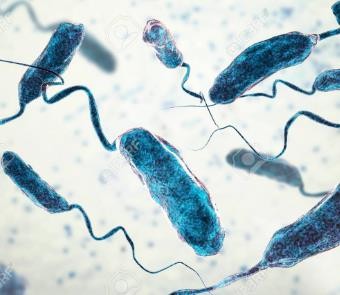 Рис. 8. Мікрофотографія Vibrio cholerae
Являє собою глобулярний білок з молекулярною масою 84 415 Да, побудований з двохнековалентно зв’язаних фрагментів А і В, які виконують відповідно активаторну і рецепторну функції. В даний час відомо, що ХТ складається з 1 субодиниці А і 5 субодиниць В. субодиниця А з ММ 27,2 кД складається з 2 пептидів – А1 і А2, що відповідають за токсичну активність всієї молекули. Для виявлення штамів холерного вібріона, продукують холерний токсин, використовують полімеразну ланцюгову реакцію (ПЛР). Тим не менш, молекулярно-генетичні методи не дозволяють провести індикацію холерного токсину в нативному матеріалі.
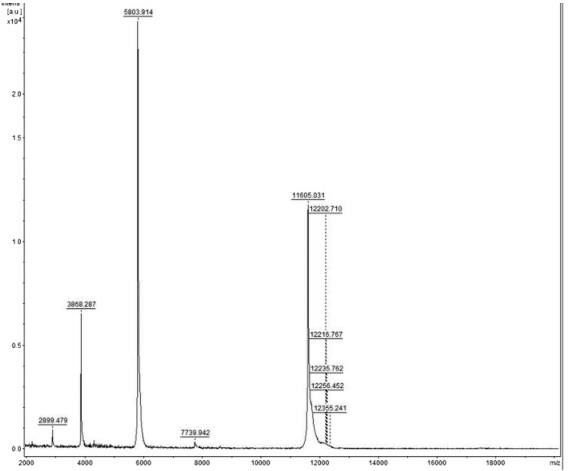 Рис. 9. Масс-спектр холерного токсину.
Електронно-мікроскопічними і рентгенівськими дослідженнями кристалів ХТ підтверджене кільцеподібне просторове розташування п’яти однакових субодиниць В-фрагменту навколо субодиниць А-фрагменту, причому, А-фрагмент знаходиться над «кільцем» В-фрагменту, поліпептидний ланцюг субодиниці А2 проходить крізь центральну пору «кільця», а активний сайт А-фрагменту знаходиться на верхній поверхні субодиниці А1, в протилежному боці від місця контакту з В-фрагментом.
Дані мас-спектрометрії холерного токсину (рис. 9).
Спектральні піки з певним значеннями m/z: 2 899 ± 1; 3 868 ± 1; 5 803 ±4; 7 738 ± 6; 11 603 ± 7. Отримані спектральні піки з m/z, що рівні 5 803 ± 4 і 5 806 ± 4, відповідають домену A2 A-субодиниці холерного токсину з молекулярною масою ~5,5 кДа, а 11 603 ± 7 і 11 610 ± 6 – мономеру В- субодиниці холерного токсину.
Метод мас-спектрометрії дозволяє визначити наявність холерного токсину у водопровідній воді в концентрації 0,01 мкг/мл (у той час як індикаторний імунохроматографічний елемент для виявлення холерного токсину в пробах, взятих з об'єктів зовнішнього середовища, дає позитивну реакцію в концентрації не менше 1 мкг/мл).
Комплекс-субодиниць (М 58 кД) забезпечує зв'язування токсину з клітинним рецептором – гангліозидом Gm1 ентероцитів, несе антигенні детермінанти, викликає розвиток мукозальнихімуннихреакцій і синтез IgA.
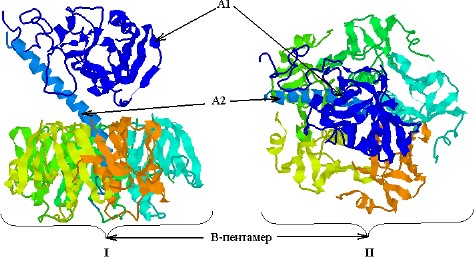 Рис. 10. Просторова структура холерного токсину:
І – вигляд збоку (з площини В-пентамеру); ІІ – вигляд зверху (зі сторони А- фрагменту на площину В-пентамеру).
В-фрагмент являє собою пента сахарид, який має наступну структуру: галактоза -(1-3)- N-ацетилгалактозамін –(1-4)- N-ацетилнейрамінова кислота
–(2-3)- галактоза –(1-4)- глюкоза –(1-1)- церамід. Кінцеві залишки галактози і N-ацетил нейрамінової кислоти відгалуджуються від N-ацетилгалактозаміну і утворюють «пальці», в щілину між якими входить 93 амінокислотні залишки В-мономеру токсину.
В галузі дослідження стовбурових клітин холерний токсин широко використовується в якості добавки в культуральні середовища. Це необхідно, щоб запобігти диференціювання клітин і підтримувати в клітинній культурі певний рівень проліферації. Концентрація холерного токсину в культуральних середовищах становить 0.1 nM. Субодиниця B, яка сама по собі, не є цитотоксичною, використовується в якості трейсера.
Стафілококові ентеротоксини (SET). На сьогоднішній день нараховують 28 видів роду Staphylococcus. Ці мікроорганізми широко розповсюджені в навколишньому середовищі, їх постійно знаходять на побутових об'єктах, у повітрі та воді, на шкірі та слизових оболонках верхніх дихальних шляхів, у випорожненнях людей і тварин.
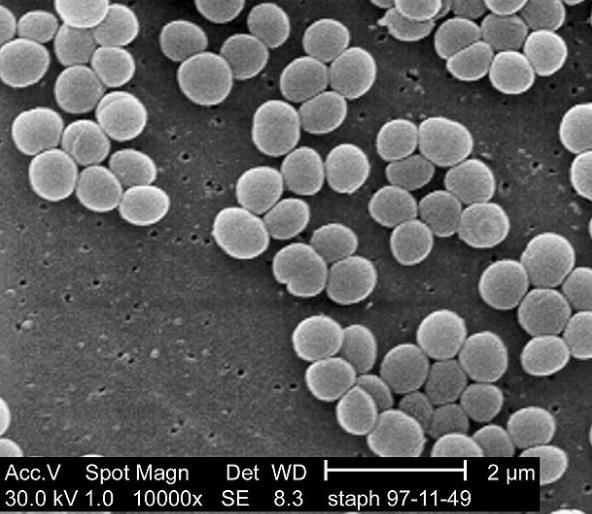 Рис. 11. Електронна мікрофотографія S. Aureus.
Сьогодні розрізняють 6 антигенних варіантів стафілококового ентеротоксину: А, B, C, D, E, F. Більшість випадків стафілококових харчових отруєнь спричиняються ентеротоксином типу А, рідше – типу D. На підставі вивчення ентеротоксигенних штамів стафілококів, виділених із різних джерел, було встановлено, що культури з харчових продуктів та від хворих людей продукують ентеротоксини типів А і D, а культури з носоглотки здорових людей – ентеротоксини типів В і С та інколи типу Е.
Ентеротоксигенні штами стафілококів продукують токсин тільки при наявності сприятливих умов для їх розмноження. Оптимальна температура для розмноження ентеротоксигенних штамів становить 37 °С. В експериментальних умовах розвиток стафілококів спостерігають в інтервалі температур від +7° до +50 °С, але продукування ентеротоксину відбувається в межах температур від +19 °С до +39 °С. Мікробні клітини стафілококів руйнуються під впливом 80 °С протягом 10 хвилин, тоді як до заморожування вони стійкі.
Стафілококи є факультативними анаеробами, тобто здатні розмножуватись і продукувати ентеротоксин у герметично запакованих харчових продуктах, а підвищений вміст СО2 сприяє синтезу високих кількостей токсину. Органічні кислоти (оцтова, молочна) гальмують розвиток стафілококів за невеликої концентрації(0,1-0,2%), а при досягненні рН нижче 4,5 їх ріст припиняється. Розмноження стафілококів і, відповідно, продукція ентеротоксину зростає в присутності крохмалю.
Серед амінокислотних залишків в поліпептидному ланцюгу токсину найбільше міститься залишків аспарагінової кислоти (17,92%), лізину (15,25%) і тирозину (11,2%).
У разі наявності зазначених вище сприятливих умов (оптимальні значення температури, рН, концентрації NaCl, цукру, відсутність конкурентної мікрофлори, спеціальних інгібіторів росту тощо) ентеротоксигенні штами стафілококів здатні розмножуватись і продукувати токсин практично в кожному харчовому продукті. За усіх сприятливих умов і високому початковому рівні контамінації у продуктів же через 2—3 год може накопичитися до 1,5 * 105 мікробних тіл у кожному гр/см3 їжі, які вже будуть здатні виробити патогенну дозу ентеротоксину (1-10 мкг), що робить їжу небезпечною для споживача.
Провідним методом визначення стафілококового ентеротоксину є біологічний метод. Найбільш чутливі до дії ентеротоксину мавпи і кошенята 4-8-тижневого віку, менш чутливі дорослі коти і цуценята. Крім тварин, біологічними об'єктами також слугують ізольовані відрізки тонкого кишківника кроля чи кішки, ізольовані серця теплокровних тварин. Біологічні методи малопридатні для використання в практичних бактеріологічних лабораторіях, їх результати є не досить чіткими та надійними, що зумовлено різною індивідуальною чутливістю піддослідних тварин і побічними ефектами домішок, що можуть міститися в досліджуваному матеріалі. В даний час, широкого розповсюдження набули системи для визначення ентеротоксину за допомогою імуноферментного аналізу (ІФА), реакції непрямої гемаглютинації (РНГА) та реакції преципітації. Застосовують також методи вивчення генетичних маркерів ентеротоксигенності, де результат дослідження не залежить від здатності конкретних штамів продукувати ентеротоксин в умовах in vitro (ДНК-зонди, полімеразна ланцюгова реакція).
Для захисту від аерозолів SEТ можна використовувати протигаз. З метою вироблення імунітету проти SEТ м. б. використані анатоксини (токсин SEТ, оброблений формальдегідом).
Під дією формальдегіду стафілококовий ентеротоксин втрачає свою фізіологічну активність. Речовини окисно-хлоруючої дії можуть застосовуватися для дезактивації ентеротоксину, але реагують вони з ними повільно.
Профілактика.
Вакцина для людини поки не створена, хоча такі вакцини розробляються, в тому числі і ті, які в дослідженнях на тваринах підтвердили можливість захисту від вдихання даного токсину.
Ботулотоксин. Ботулотоксин, (ботулінічний токсин, БТ, токсин ботулізму) – нейротоксин білкової природи, що виробляється бактеріями Clostridium botulinum.
Формула:
Молярна маса: 149322 г/моль Токсичність: Надзвичайно токсичний
C6760H10447N1743O2010S32
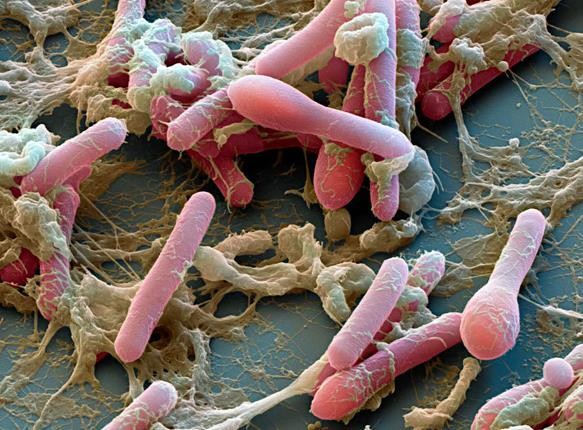 Рис. 12. Електронна мікрофотографія Clostridium botulinum.
Для БТ характерна наявність трьох доменів, структура яких, очевидно, подібна до нещодавно відкритої структури БТ типу А, для якого характерна наявність:
каталітичного	домену	з	іоном	цинку	в	активному	центрі металопротеїнази;
трансмембранного домену з двома довгими a-»спіралями», як у коліцину, і «ременем», що обмотує каталітичний домен;
рецепторного домену, що складається з 2 субдоменів у вигляді b- циліндричного «рулету з джемом» і b- «трилисника».
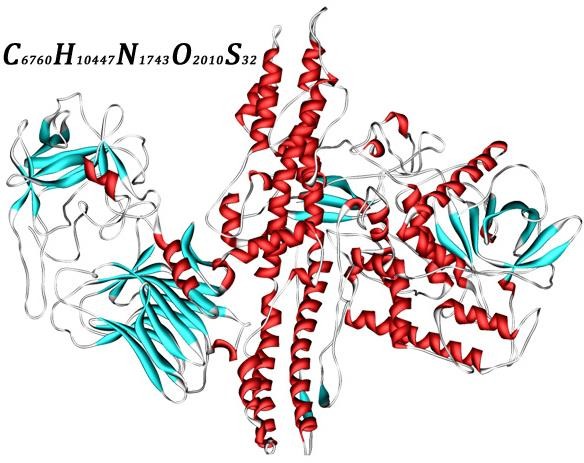 Рис. 13. Просторова будовамолекули ботулотоксину.
Ботулотоксин являється найсильнішою органічною отрутою з відомих науці органічних токсинів і однією з найбільш отруйних речовин. Попадання ботулотоксину в травну систему організму викликає тяжке токсичне ураження – ботулізм, який у природних умовах зустрічається у людей, коней, птахів, рідше – великої рогатої худоби, хутрових звірів. Антидоту до токсину не існує. Штучно отриманий ботулотоксин маркується – XR.
Токсичність при інгаляції для людини Ld50 20 нг·хв/л для сухого XR і 100 нг·хв/л. До його складу входять 1296 амінокислотних залишки. Білок
являє собою дводомну глобулу із сполучених дисульфідним містком ланцюжків: легкої (50 кD) – домену і важкої (100 кВ) – домен В.
Летальний результат може наступити протягом трьох діб. У повітрі аерозоль ефективний протягом 12 год. Дегазувати XR можна тільки з допомогою водних розчинів активного хлору 100-350 мг/л, наприклад 0,1-0,2% розчинами хлораміну або гіпохлоритів. Особливо легко дезактивують XR розчини формальдегіду (токсичність знижується в 100 разів протягом хвилини.
Оскільки токсин являє собою білок, він може бути присутнім як в рідких розчинах, так і в сухій сировині. Сам по собі він не має запаху і кольору, і тому виявити його присутність в продуктах неможливо. Однак виявити токсин може сама бактерія, що його виробляє – якщо бацил в ковбасі дуже багато, у продукту з'являється запах згірклого масла рослинного та газами, що виділяють бактерії при розмноженні.
Вироблений бактеріями при розмноженні екзотоксин потрапляє в організм разом з їжею, всмоктуючись у шлунково-кишковому тракті і впливаючи при цьому на нервову систему, викликає порушення в роботі черепних нервів, скелетної мускулатури, нервових центрів серця. Характерною є очна симптоматика (туман, мушки перед очима, мідріаз і анізокорія зіниць, косоокість), пізніше приєднуються бульбарні симптоми (порушення мови і ковтання, маскоподібне обличчя). Смерть настає від гіпоксії, викликаної порушенням обмінних процесів кисню, асфіксія дихальних шляхів, параліч дихальної мускулатури і серцевого м'яза.
Ботулотоксин збудника ділять на типи A, B, C1, C2, D, E, F, G, H з них найбільш часто зустрічається тип А. Напівлетальна доза у різних типів в середньому становить близько 1 нг/кг маси.
Найбільш близькою до ботулотоксину отрутою як за структурою, так і за силою є тетаноспазмін, він виробляється клостридіями – Clostridium tetani, які є збудником правця. Проте він поступається ботулотоксину в отруйності внаслідок більш низькоїмолекулярноїмаси-140 тисяч а. е. м
Ботулотоксин не має смаку, кольору і запаху (дуже рідко уражений продукт набуває запах згірклого масла). Руйнується при кип'ятінні протягом 25-30 хвилин, при автоклавуванні протягом 10 хв при температурі 120 °C, при замочуванні в розчині 1 % харчової соди ботулотоксин руйнується протягом години. Токсин не руйнується при взаємодії з пепсином або хлоридною кислотою шлункового соку.
Дезактивація ботулотоксину може бути досягнута водними розчинами речовин окисниками з вмістом активного хлору 100-350 мг/л (наприклад, 0,1—0,2% розчином хлороміну) або розчином формальдегіду.
Ендотоксини.
Грам-позитивні бактерії – бактерії, що забарвлюються за методом Грама основним барвником (генціаном фіолетовим) у темно-фіалковий колір. Результат фарбування за методом Грама корелюється будовою бактерій та чутливістю до хіміотерапевтичних препаратів. Структура клітинної стінки

одношарова. До них належать бацили, клостридії, коринебактерії і коринеформні види бактерій, мікобактерії, стафілококи, стрептококи, лактобацили, пептококи, лістерії, більшість актиноміцетів. Вони резистентні до дії лугів, чутливі до бензилпеніциліну, граміцидину, йоду, лізоциму.
Грам-негативні бактерії – бактерії, що забарвлюються за методом Грама барвником (фуксином) у червоний колір. До них належать нейсерії, ентеробактерії, вібріони, псевдомонади, вейлонели, бактероїди, спірили, гемоглобінофільні бактерії, рикетсії, спірохети, мікоплазми. Їх клітинна стінка має тришарову структуру. Для них характерна чутливість до лугів, бензилпеніциліну, граміцидину, основнихбарвників.
Ендотоксини – токсичні речовини хвороботворних бактерій, які утворюються внаслідок загибелі та руйнування клітин мікроорганізмів в організмі господаря. За хімічною природою ендотоксини є складними глюцидо-ліпідо-поліпептидними комплексами (ліпополісахариди).
На відміну від екзотоксинів вони термостабільні. Найбільш вивчені ендотоксини грамнегативних бактерій – збудників черевного тифу, шигельозу, холери. На відміну від екзотоксинів, дію ендотоксинів на організм не відрізняє специфічність. Ендотоксини, отримані з різних видів мікроорганізмів при введеннів організм спричинюють схожі клінічні прояви. Потрапивши до організму, ці токсини починають діяти відразу. У тварин після введення летальних доз ендотоксинів розвиваються слабкість, задуха, розлади кишківника (діарея), зниження температури тощо). Загибель тварин спостерігають через кілька годин. Сироватка крові тварин, яким вводили ендотоксини, не має високої антиендотоксичної активності та не повністю нейтралізує отруйніречовини ендотоксинів.
Шигелотоксин. Shigella dysenteria – Рід грам-негативних нерухомих бактерій паличковидноїформи, що не утворюють спор. Це білкові токсини, які складаються з 1 ензиматичної субодиниці А і 5 рецепторних субодиниць, які мають спорідненість до рецептора Gb3 (globotriaosylceramide), який локалізується на мембранах ендотелію капілярів. Субодиниця А, проникнувши в клітину, взаємодіє з 608- субодиницею рибосом, необоротно блокуючи синтез білка.
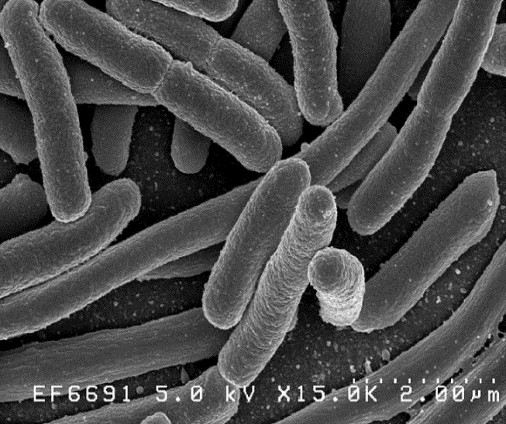 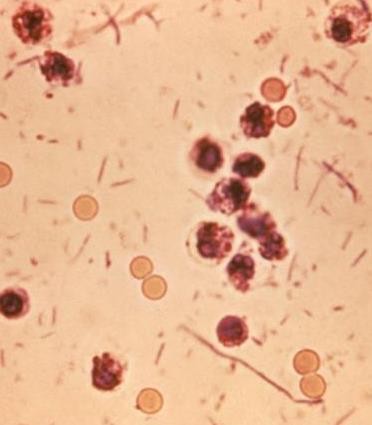 а
б
Рис. 15. Мікрофотографія Shigella dysenteria (серотип 1) А) та Escherichia coli Б).
Ці токсини не мають гомології з холерним токсином і LT-токсином ЕТКП. Шига і шигаподібні токсини накопичуються після загибелі шигел. У шигел, відмінних від S. dysenteriae 1 серовару, кількість шигаподібних токсинів виробляється в 1000 разів менше, тому ареал дії токсину обмежується стінкою кишківника.
Ендотоксин захищає шигели від дії низьких значень рН і жовчі. Подібно холерному ентеротоксину, дизентерійний токсин складається з однієї А-субодиниці (вона відповідає за ензиматичну активність) і п'яти- субодиниць (рецепторна активність), які закодовані на хромосомі у вигляді оперона так само, як А – і В-субодиниці холерного токсину. Механізм дії токсину Шига схожий на дії інших А—В-токсинів. Вивільняючись при лізисі бактерій, він зв'язується з поверхневим гліколіпідом (Gb 3) клітин, субодиниця А відщеплюється і транслокується всередину клітини. Діючи вибірково, А-субодиниця інактивує 60S рибосоми клітини, обриваючи синтез білка.
Токсин Шига має ряд біологічних ефектів, що робить Sh. dysenteriae серотипу 1 найбільш агресивним агентом. Токсин Шига володіє активністю ентеротоксин, провокуючи вихід рідини в ізольовану петлю кишківника, веде себе як нейротоксин, викликаючи паралічі при введенні мишам і кроликам, і, нарешті, є сильним цитотоксином при додаваннів культури клітин.
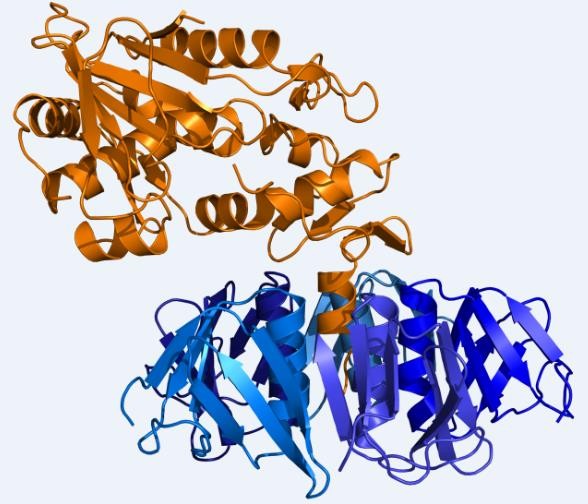 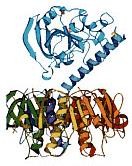 б
а
Рис. 16. Просторова будова Шига-токсину Shigella dysenteria А) та шига-токсин Escherichia coli (LT-I) Б).
Найбільш ефективними з сучасних антишигельозних препаратів є фторхінолони. Слід, однак, пам'ятати, що доцільність їх призначення визначається тяжкістю захворювання. Те ж саме можна сказати і про призначення регідратаційноїта дезінтоксикаційної терапії.
Специфічної вакцинації не проводиться, так як немає ліцензованих вакцин, дозволених до застосування на людину. Головним завданням є отримання живої аттенуйованої вакцини, яка при пероральному прийомі буде створювати місцевий імунітет кишківника.